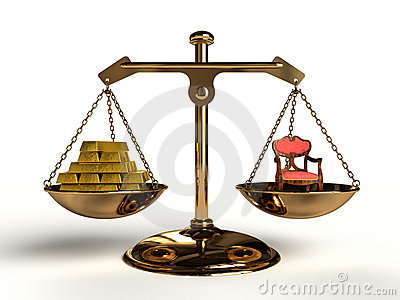 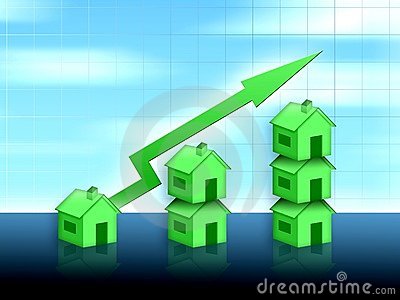 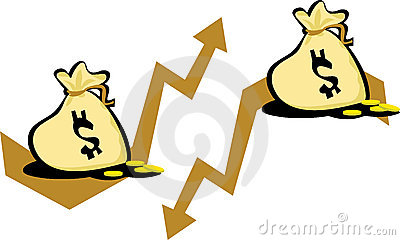 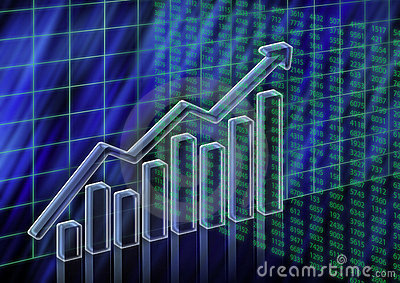 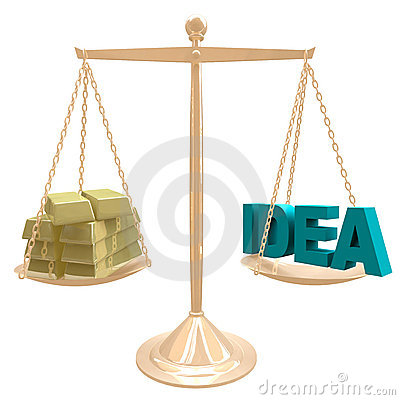 Acción de intercambio del bien mediante pago percibido entre compradores y vendedores
Mario González/Oct2011
Organización
Empresa
Lucrativa
Personalidad
        Física
        Moral
No
Lucrativa
Visión
Razones:
Evaluar Rentabilidad
Id. Fuentes de Valor
Mezcla de Inversión
Rep. Valor de Proyectos Inv.
Rumbo o Objetivo
Crecer
&
Rentabilidad
Creación de Valor

Incrementar
%ROIC > %WACC
Métodos de Valoración
BALANCE
Clásico
	EV = CC + DN
	Para Empresas Públicas CC = prox VC=Num acciones*$ acción

Ajustado ( M=Multiplo)
	EV = M*EBITDA		E=M*I

Arranque o Liquidación  (ANM=Activo Neto de Valor Mercado)
Mixto
Combinan información tanto de Balance como de Resultados

Método Aleman (K=Tasa Libre de Riesgo)
		EV = ½ [ ANM + (UN / K)]

Método Anglosajon (CTN=Capital de Trabajo Neto)
	EV=ANM+[UN-(CTN*%K)]*VPN

Modelo de Desempeño & Valoración Empresarial
Valoración de 
NOPAT : Net Operating Profit After Taxes
Ventas
Costos y Gastos  Operativos
EBITDA
Depreciación
Impuestos
EBITDA
Financieros
NOPAT
Utilidad
FLUJO DE EFECTIVO / ECONOMICO
NOPAT = EBIT – Impuesto	
FEN=NOPAT + Depr – CCT-Capex
Basado en Teorema de Modigliani – Miller (NOPAT=Net Oper Profit A. Tax
EV= (∑FEN*VPN) + DN
FEN descontados por el Costo Capital (% WACC : % CPPC)

EVA; Economic Value Added
	
	EVA = NOPAT – (ANM * % WACC )
	EVA = ANM * ( % ROIC - % WACC)
	EV   = ANM + ∑ ( EVAn * VPN)
FLUJO DE EFECTIVO / ECONOMICO
NOPAT = EBIT – Impuesto	
FEN=NOPAT + Depr – CCT-Capex
Basado en Teorema de Modigliani – Miller (NOPAT=Net Oper Profit A. Tax
EV= (∑FEN*VPN) + DN
FEN descontados por el Costo Capital (% WACC : % CPPC)

EVA; Economic Value Added
	
	EVA = NOPAT – (ANM * % WACC )
	EVA = ANM * ( % ROIC - % WACC)
	EV   = ANM + ∑ ( EVAn * VPN)
FLUJO DE EFECTIVO
Método de Valoración
Preparar Estados financieros Proforma
Cálculo de NOPAT Proforma
Cálculo de FEN  futuros
Cálculo de Valor Residual : VR = FENn /  (% WACC-G)
Cálculo del % WACC y descuento de FEN
Cálculo del Valor del Capital VC
EV = VC + DN
Cálculo de % WACC Weighted Avge Cost of Capital
Retorno Esperado de Inversión (% ROIC)
Costo de Oportunidad de una alternativa no tomada
Flujos de Caja descontados (Gordon & Shapiro)
			% K = ∑D / (P+G)
“CAPM” Capital Asset Pricing Model de Sharpe
		     %K = % K1 + B * (% ROE - % K1 )
CAPM Ajustado por Fernandez
	Para empresas privadas utilizando facturas y ponderaciones para la estimación del riesgo de mercado.
Esta
Esta
invertida a
invertida a
COSTO DE
COSTO DE
cierta
cierta
OPORTUNIDAD
OPORTUNIDAD
rentabilidad
rentabilidad
Se tiene el
Se tiene el
1
1
Capital
Capital
Costo
Costo
del
del
Se tiene una
Se tiene una
Capital
Capital
parte propia
parte propia
Propio
Propio
3
3
TASA DE
TASA DE
DESCUENTO
DESCUENTO
Otra parte se
Otra parte se
Costo
Costo
solicita por
solicita por
de
de
préstamo
préstamo
la
la
Deuda
Deuda
No se tiene
No se tiene
2
2
el Capital
el Capital
Se solicita
Se solicita
COSTO DE
COSTO DE
préstamo
préstamo
CAPITAL
CAPITAL
"Weighted Average Cost of Capital” (%WACC) ó Costo Promedio Ponderado de Capital